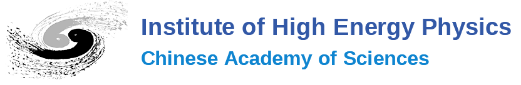 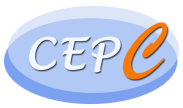 Higher-order field error sensitivity analysis and requirements
Bin Wang
 (on the behalf of the CEPC error correction team)
institute of high energy physics
2025.05.23
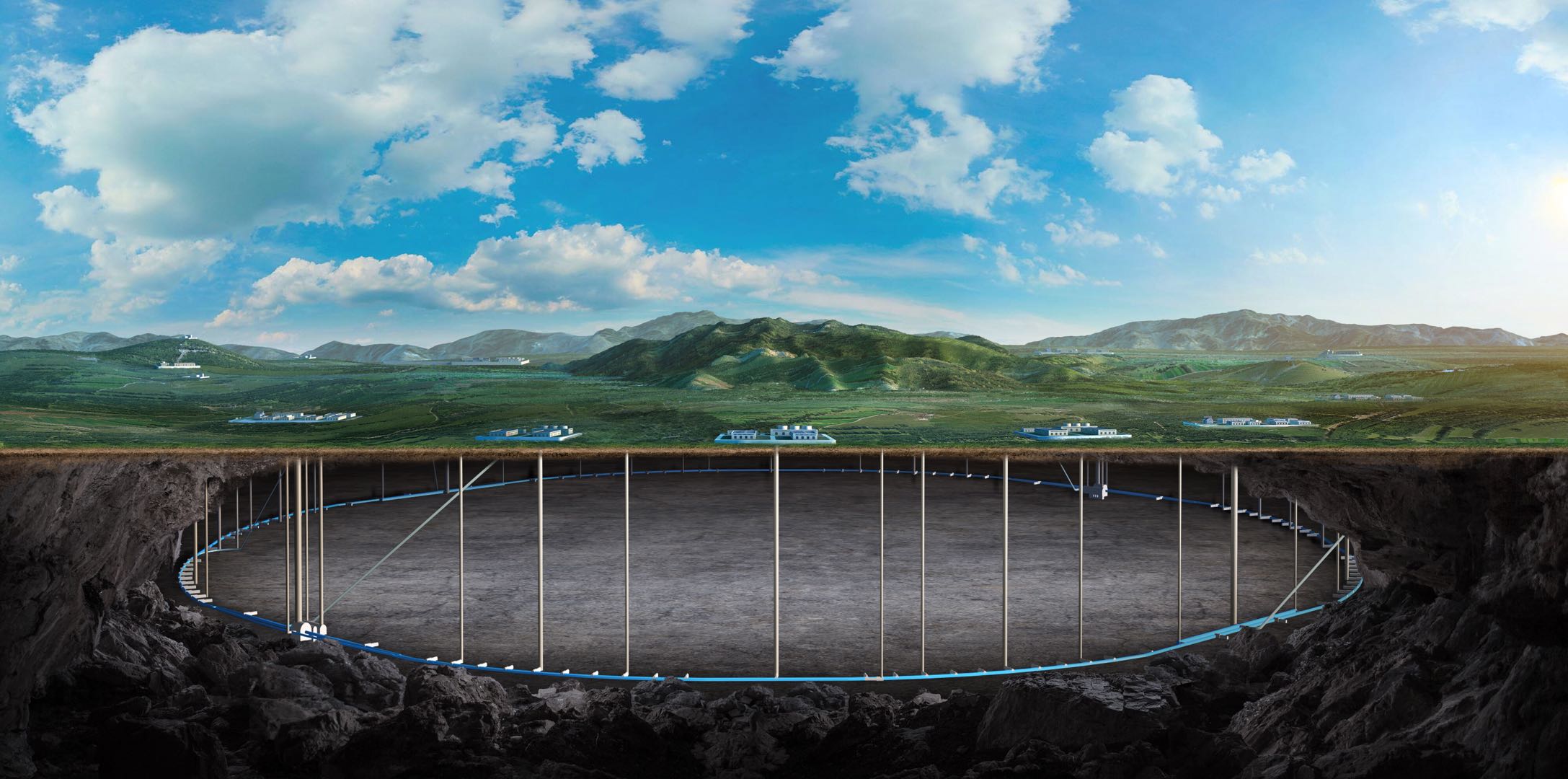 CEPC Day (MAY 23, 2025)
Introduction
CEPC TDR
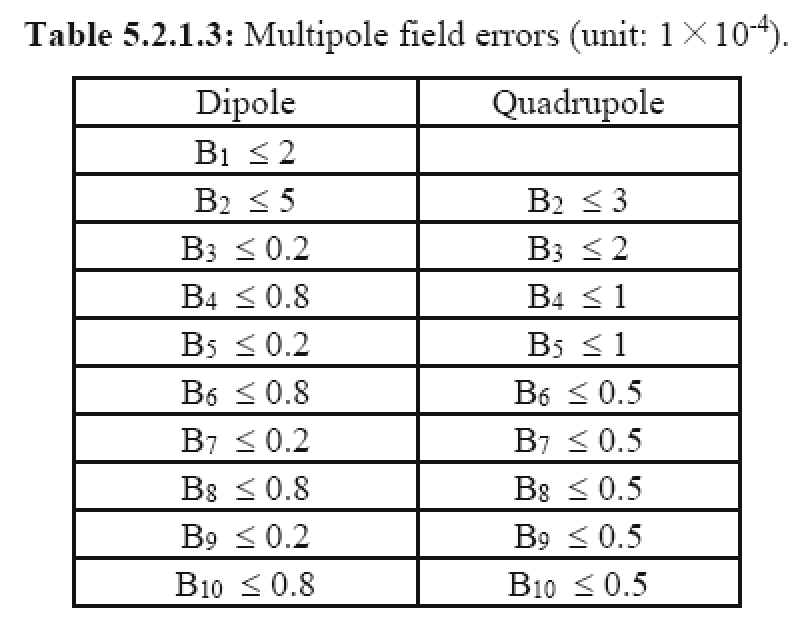 2
B2 in IR quadrupole
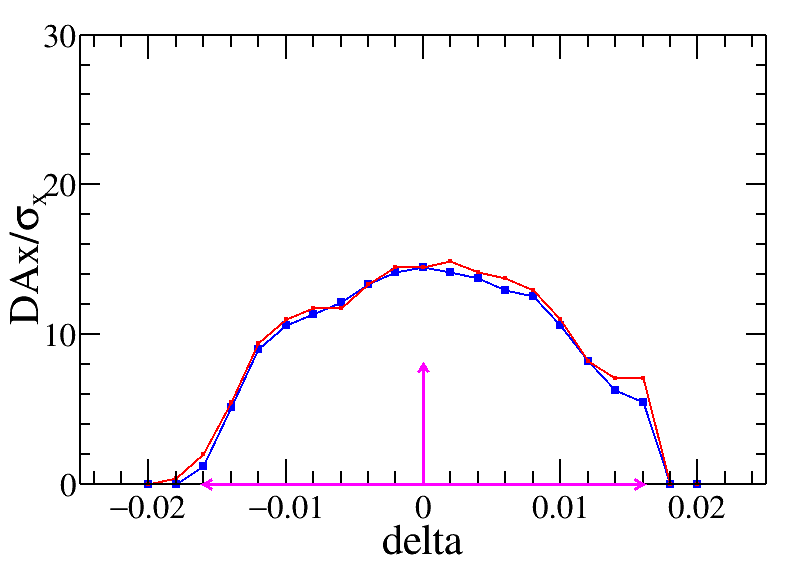 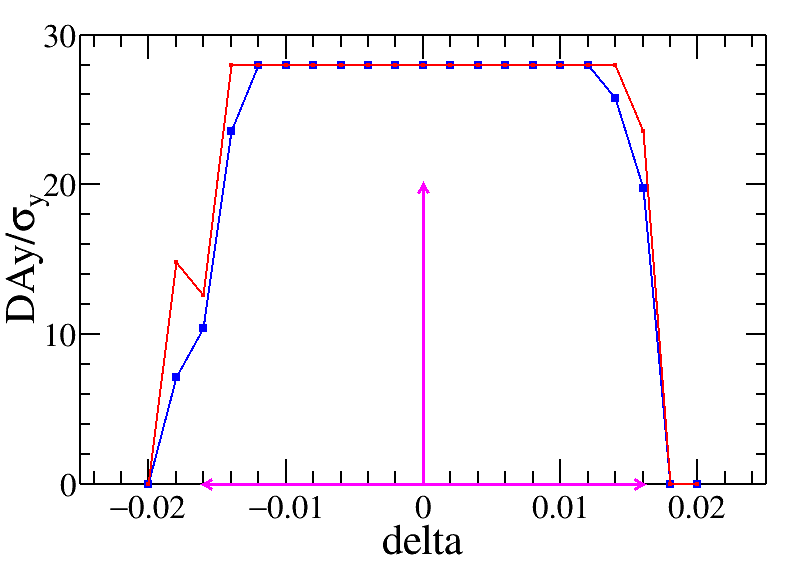 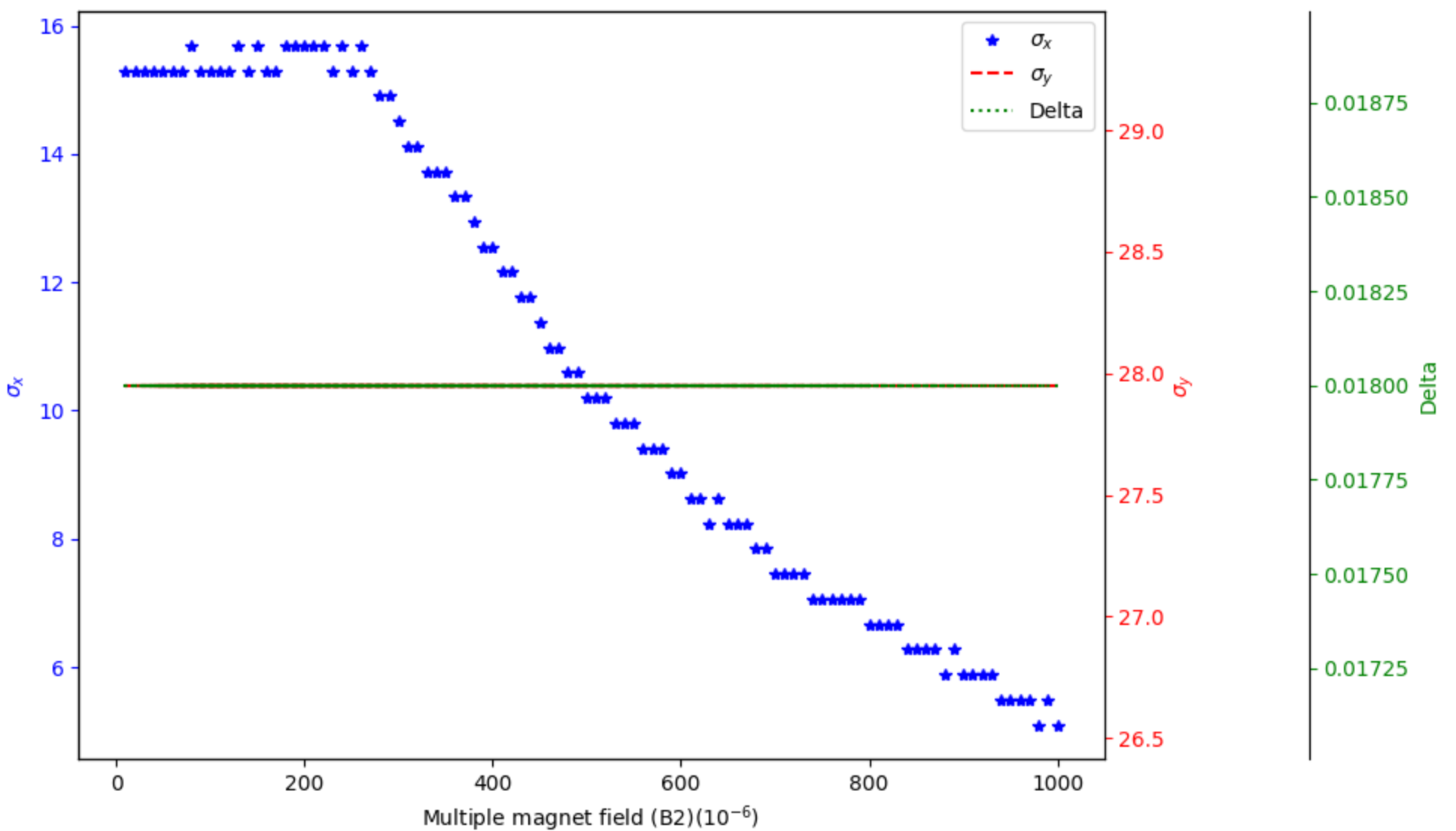 3
B3 in IR quadrupole
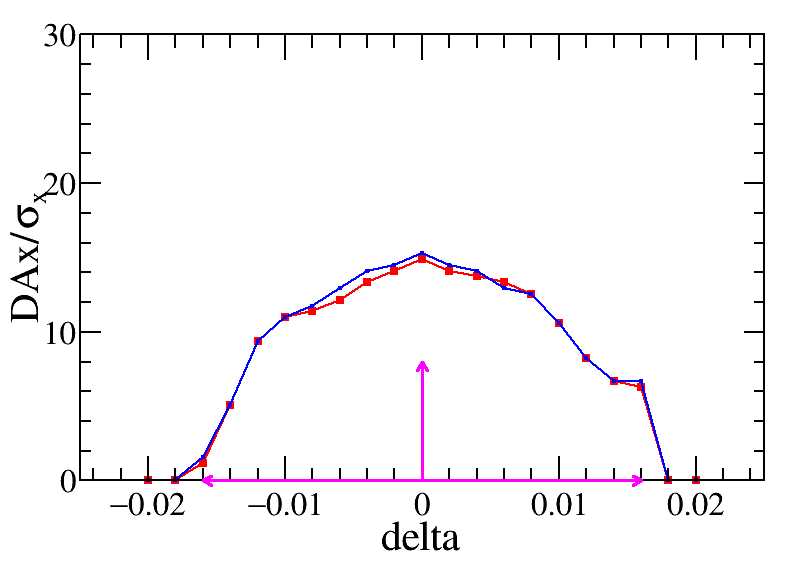 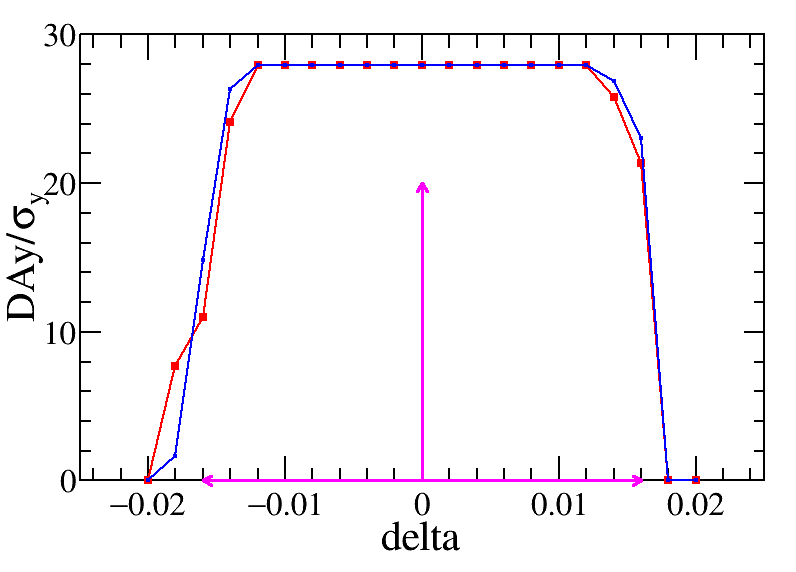 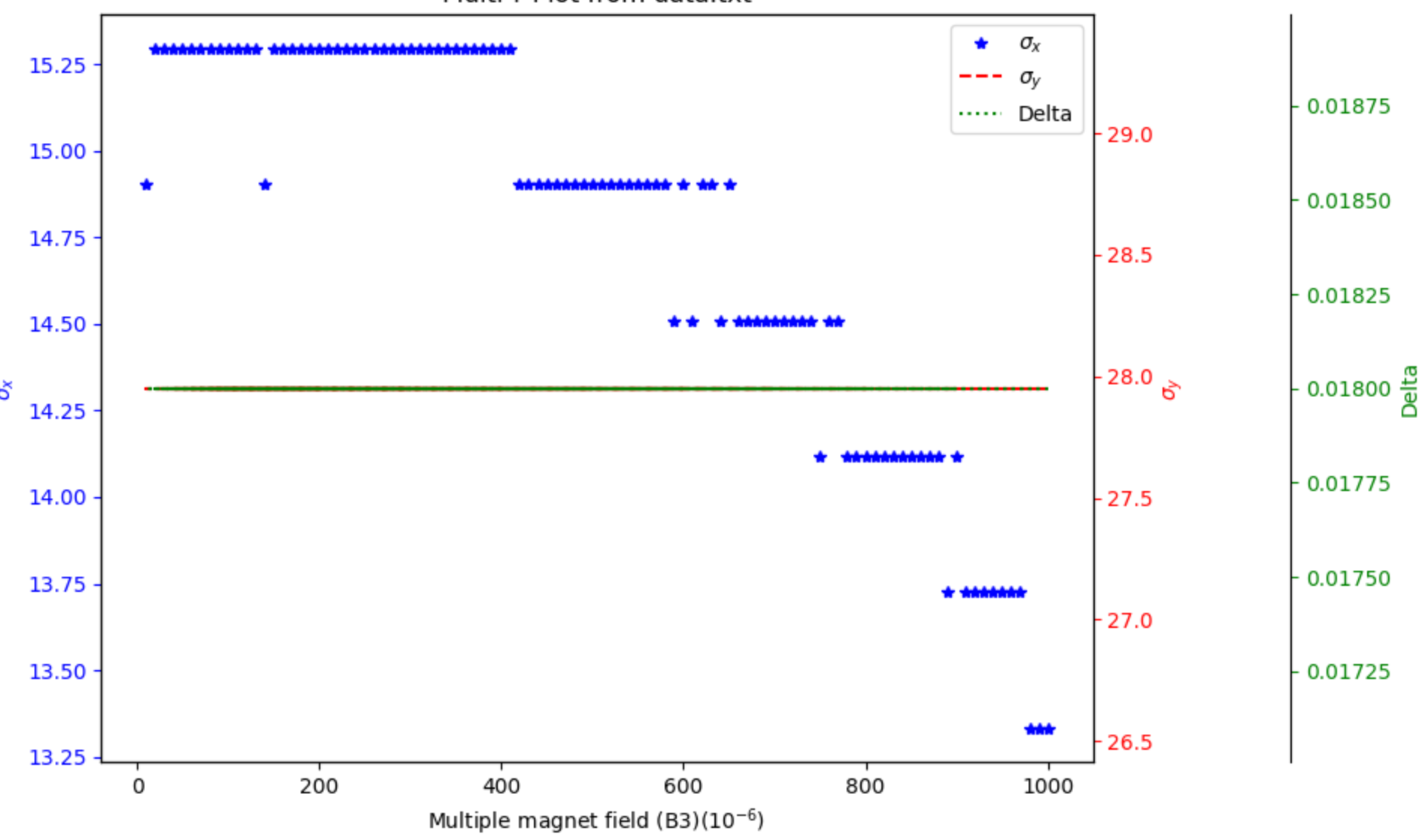 4
B4 in IR quadrupole
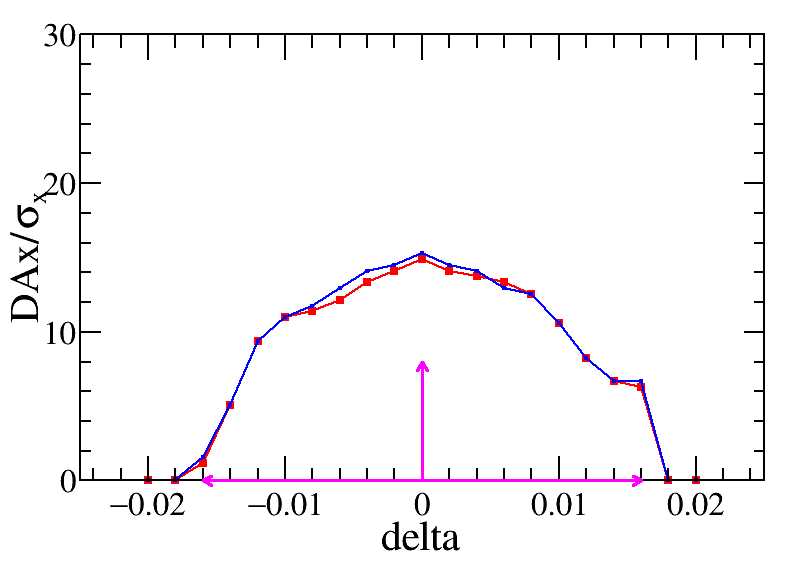 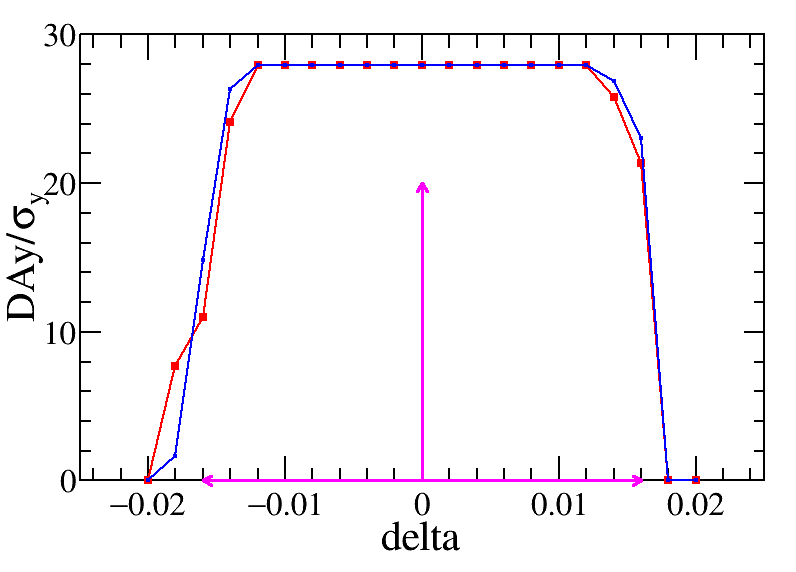 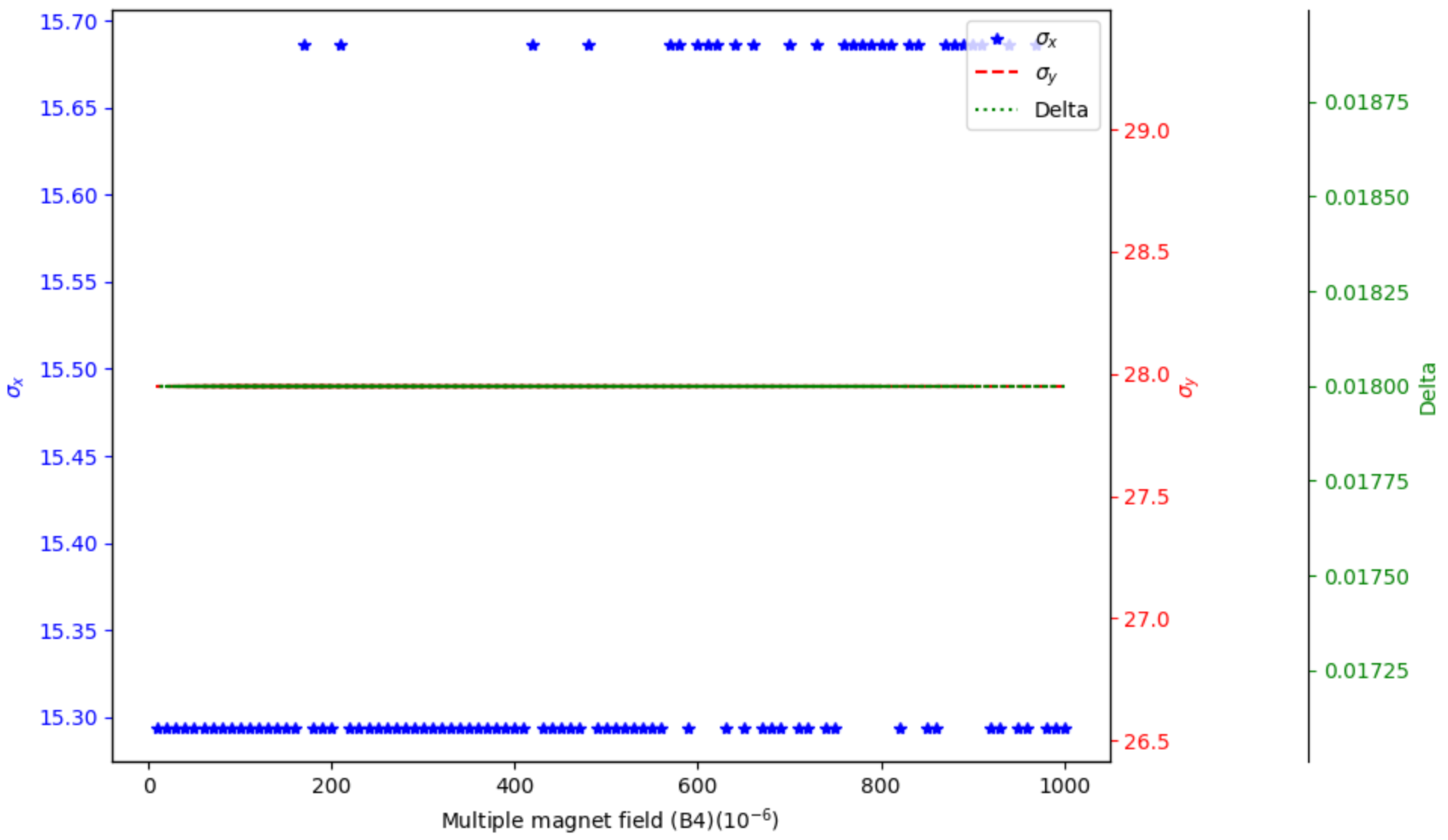 5
B5-B10 in IR quadrupole
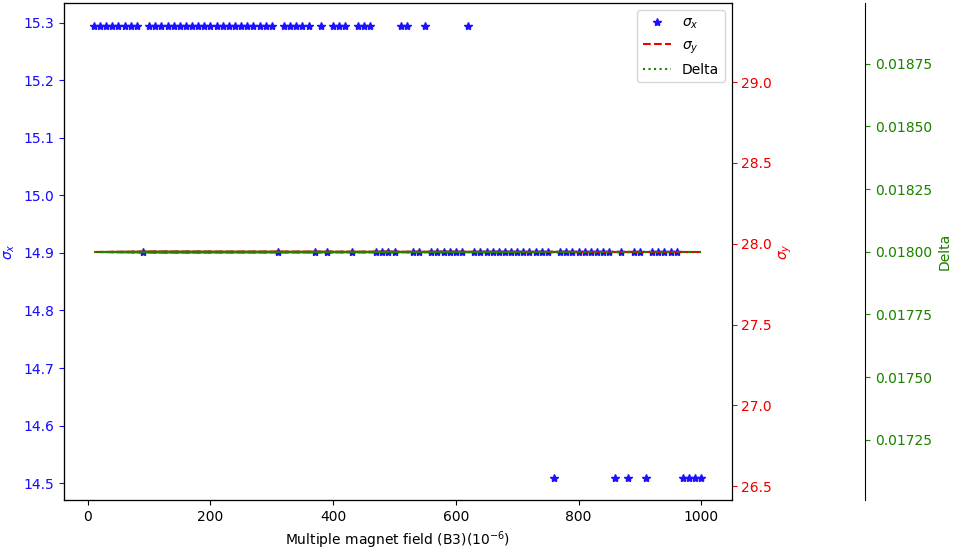 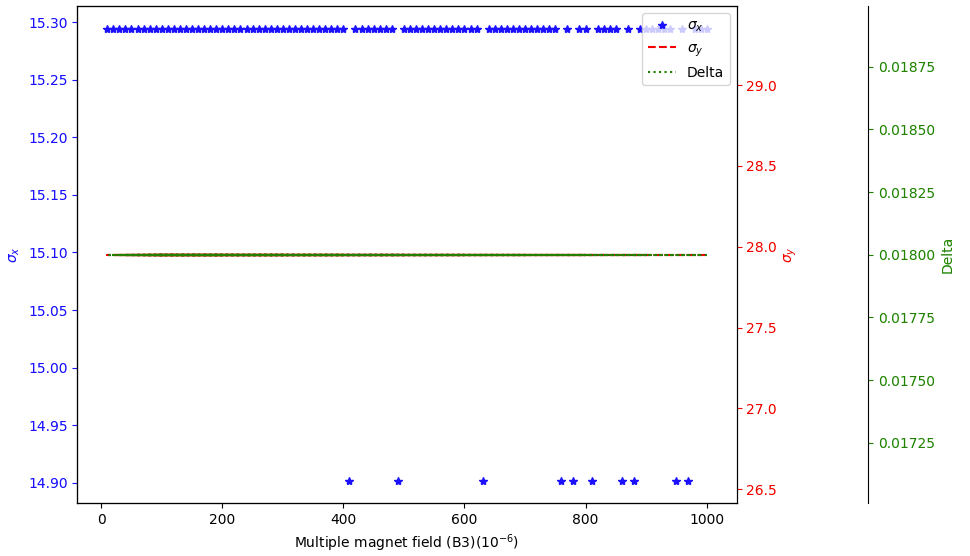 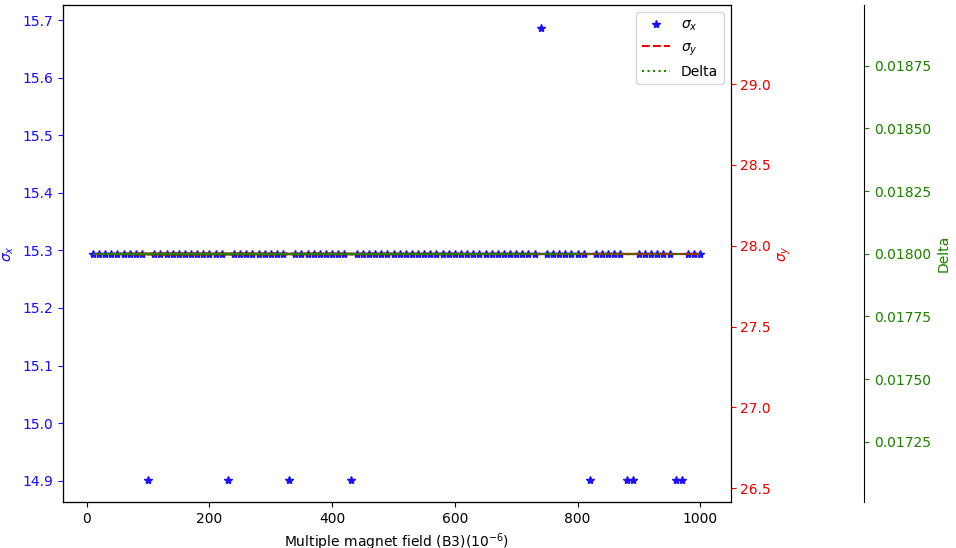 B5
B7
B6
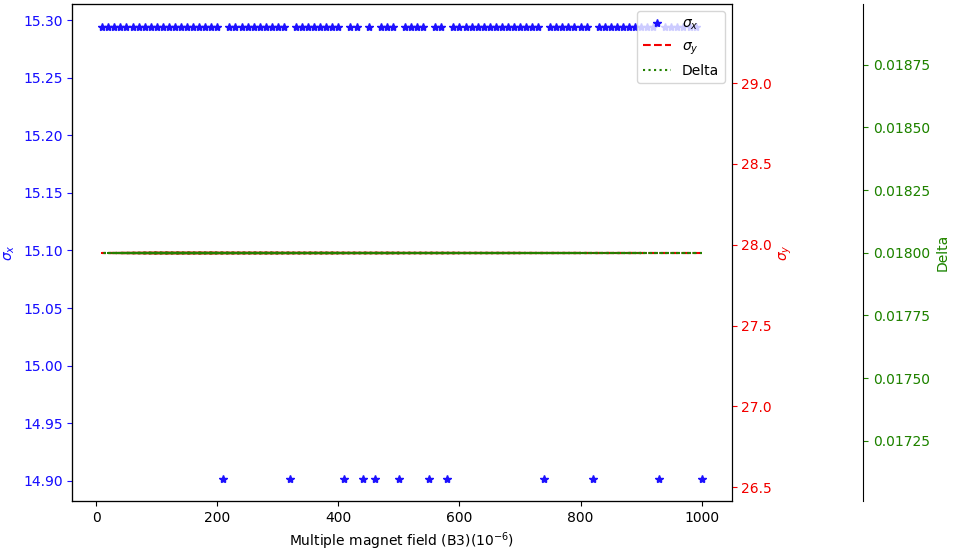 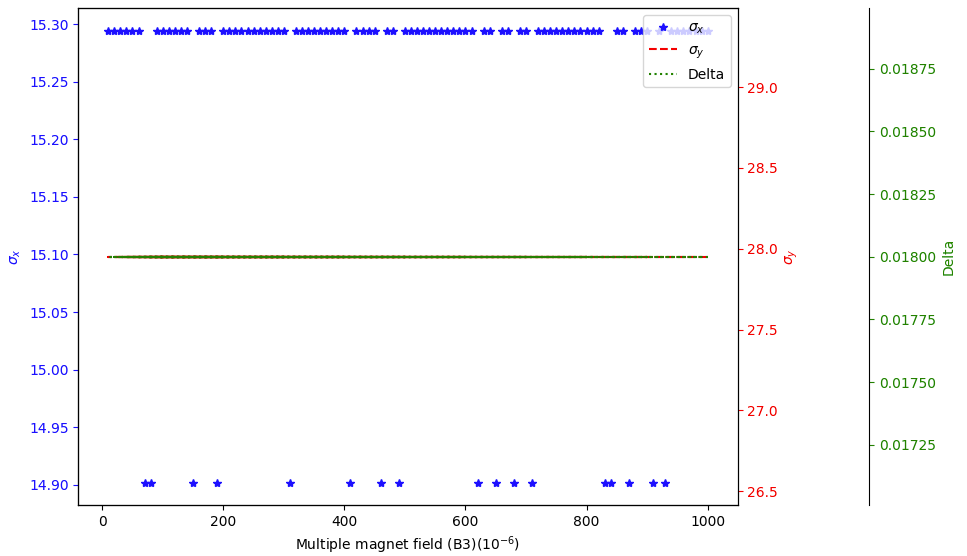 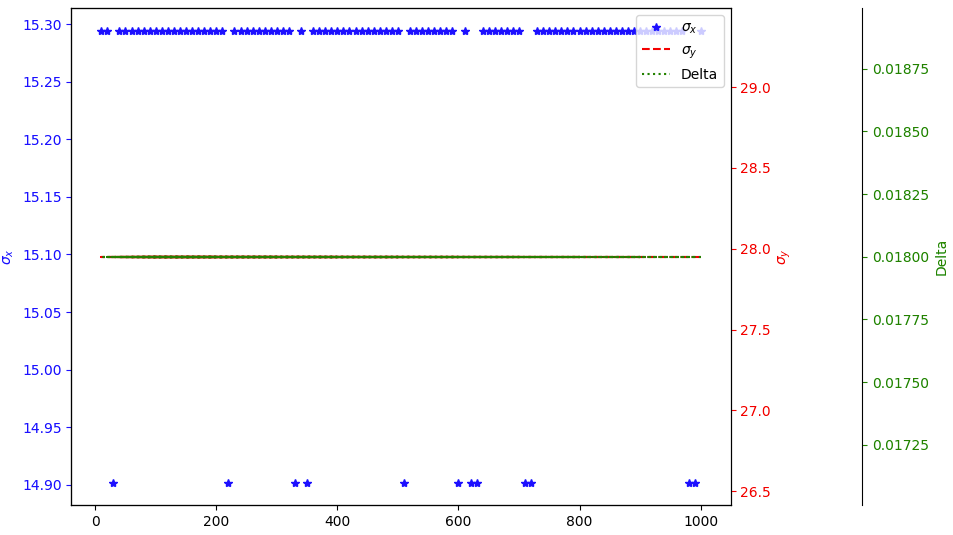 B8
B9
B10
6
B2 in ARC quadrupole
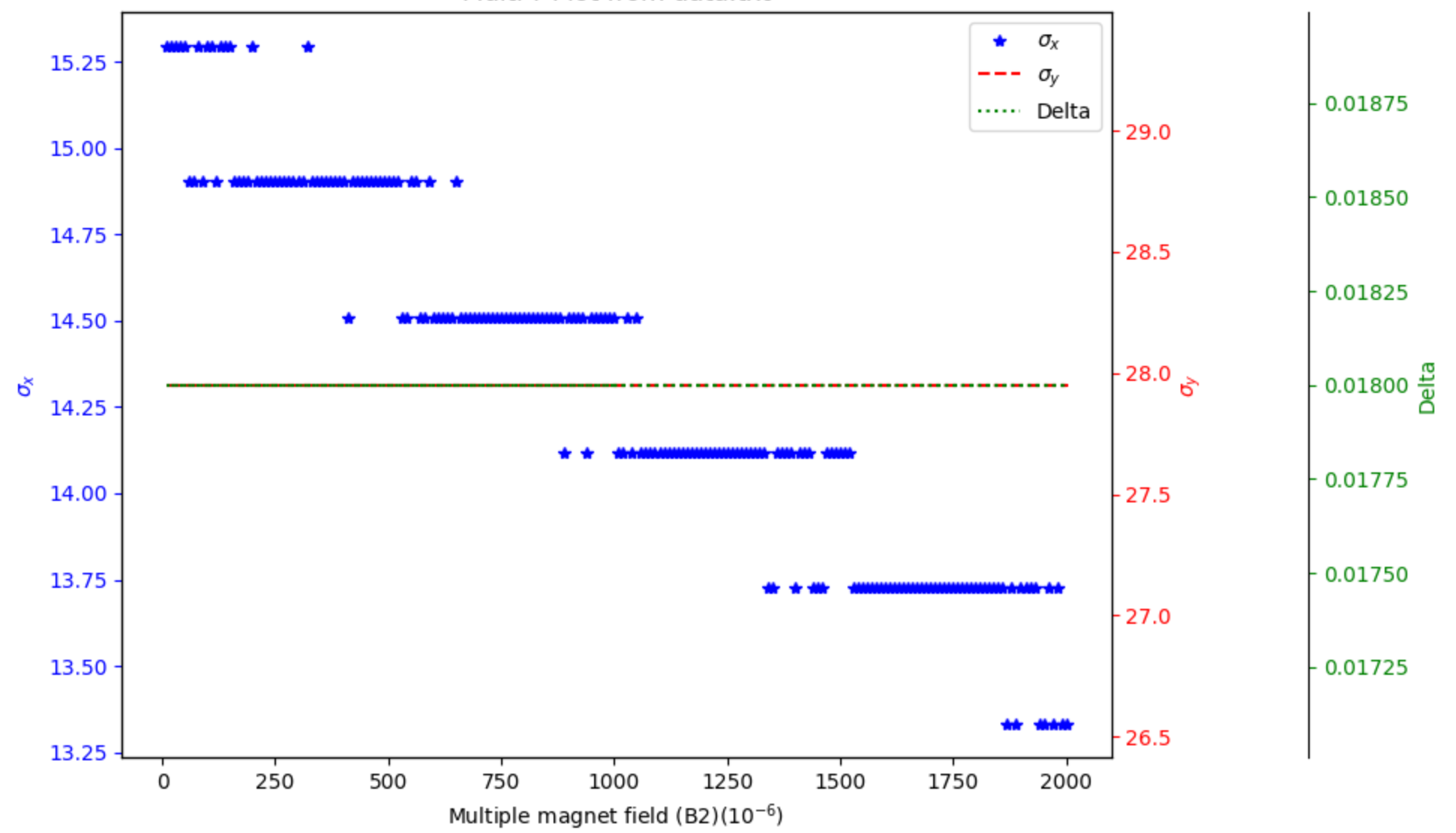 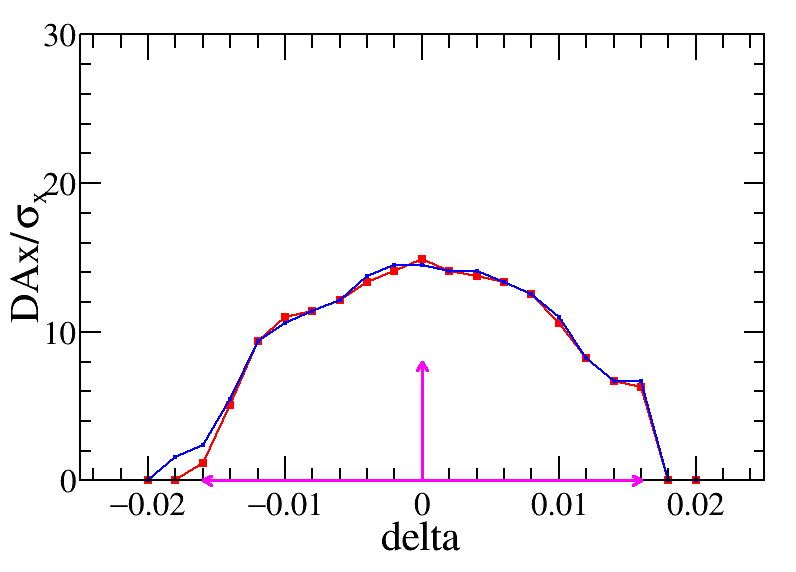 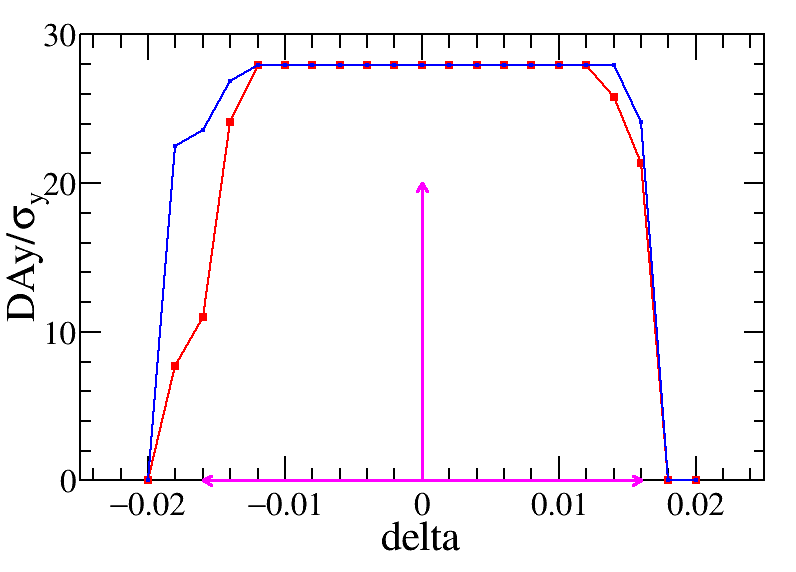 7
B3-B10 in ARC quadrupole
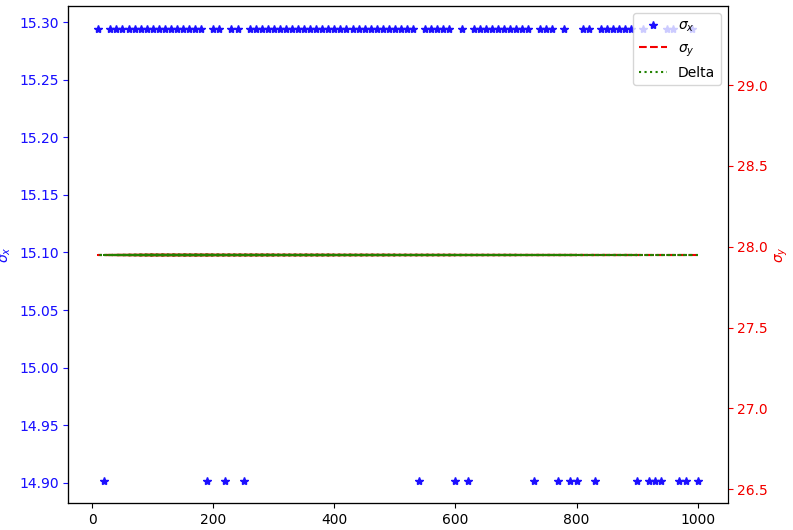 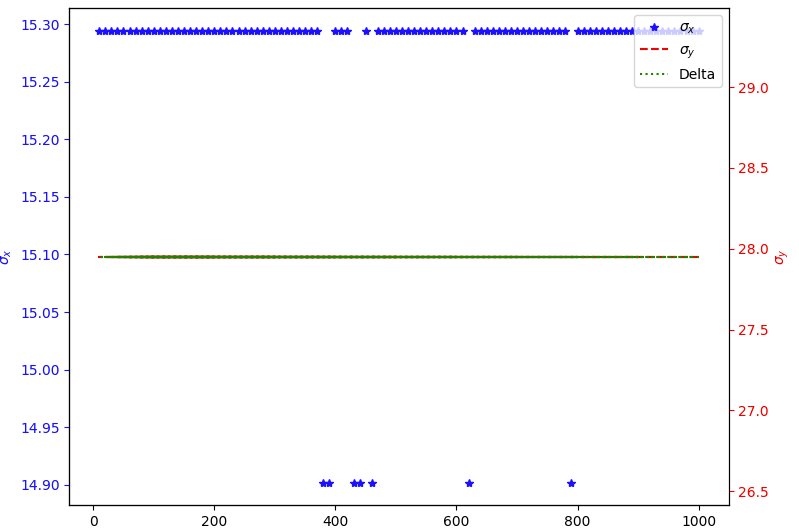 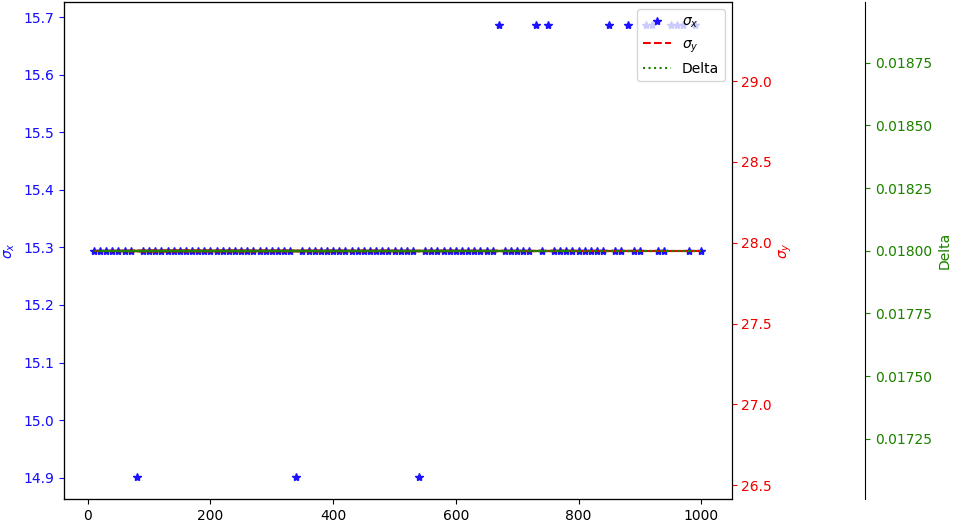 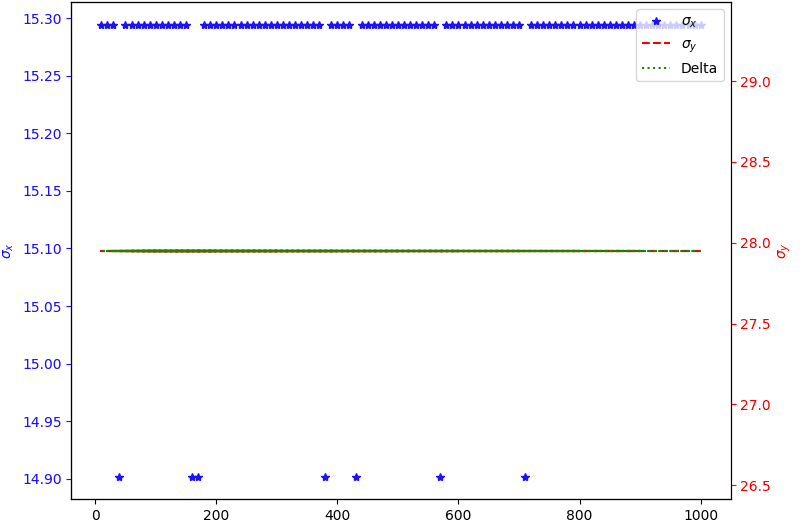 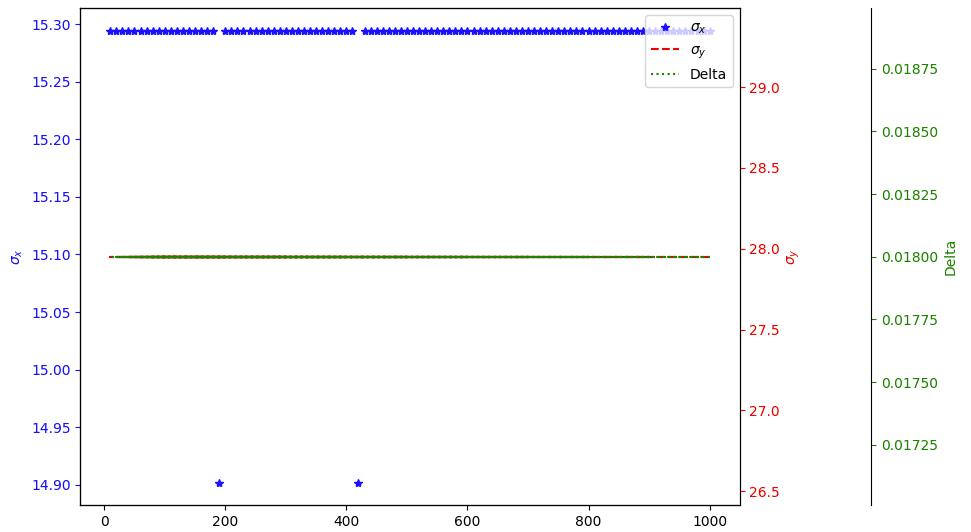 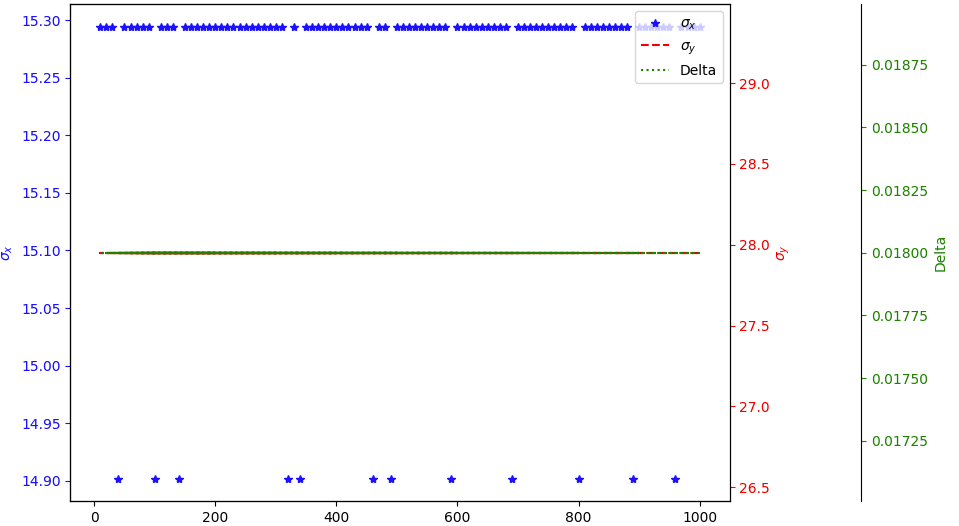 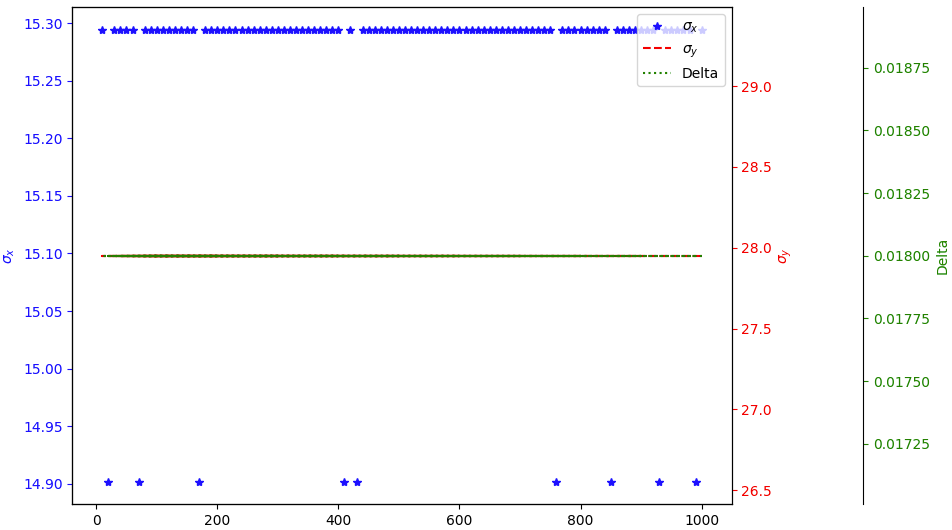 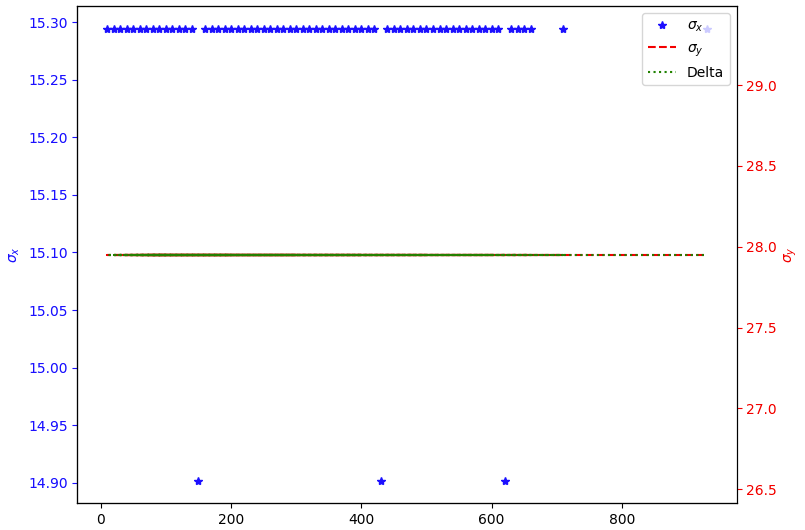 8
DA result with all higher-order field errors in quadrupole magnets
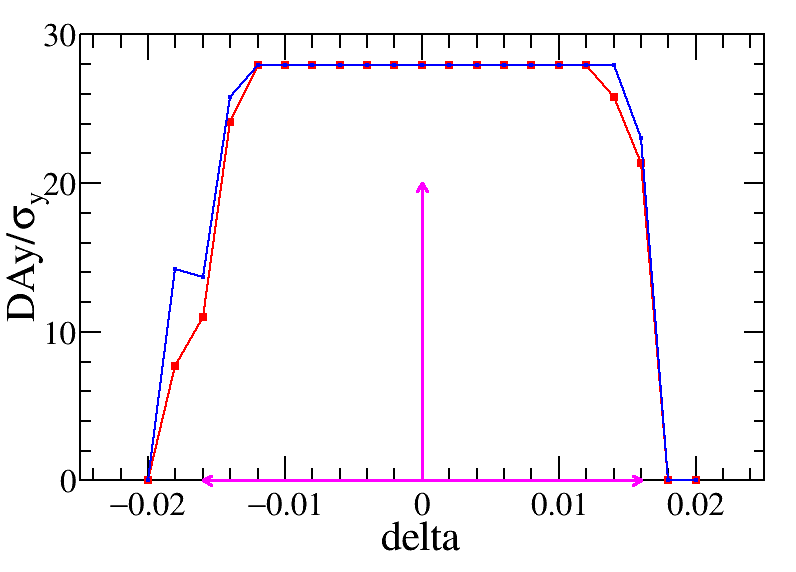 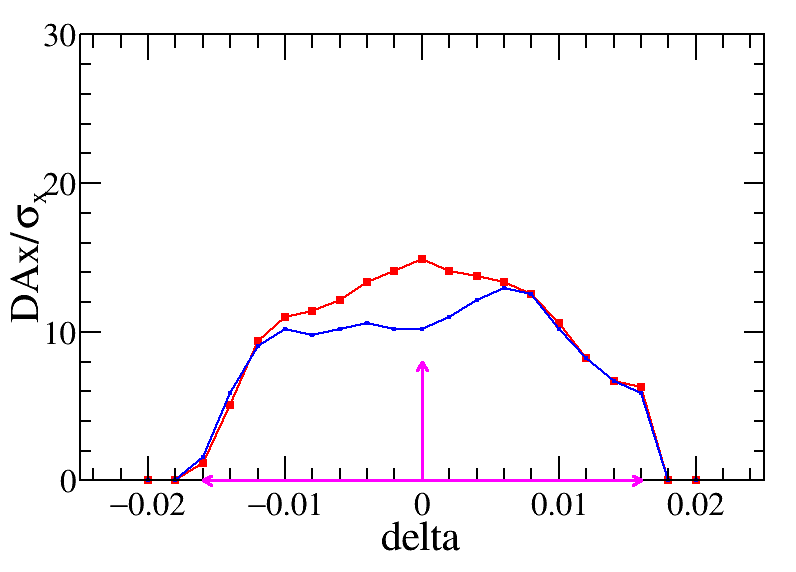 Clear horizontal DA reduction with higher-order field errors in quadrupole magnets.
9
Summary and To-do list
The higher-order magnet fields in the quadrupole magnets are detailed analyzed. 
 The horizontal DA clearly decrease with increasing higher-order field errors, while the vertical DA and  momentum acceptance are stable, further check is necessary.
 The results show that the B2 and B3 of quadrupole exhibit higher sensitivity to dynamic aperture.
 An preliminary requirement of higher-order fields is released, the DA with this requirement shows 
 More detail analyze as well as for dipole and sextupole higher-order fields are ongoing, the corresponding tec. Note is under preparation.
10
Thank you for your attention
E-mail:
wangbin@ihep.ac.cn